Surface Safety
Airfield Movement Areas
OHIO AVIATION ASSOCIATION
Christine Madden Deputy Regional Administrator (A) Great Lakes
August 23, 2021
Overview
Surface Safety – Best Practices

Construction ‘Tools’  

Voluntary Reporting

Free Resources
2
Runway Incursion “any occurrence in the airport runway environment involving an aircraft, vehicle, person, or object on the ground that creates a collision hazard or results in a loss of required separation with an aircraft taking off, intending to take off, landing, or intending to land.”
3
Vehicle/Pedestrian Deviations (VPDs)

Runway Incursions are grouped into Surface Events

A surface event caused by a vehicle driver or pedestrian on the movement area is a VPD
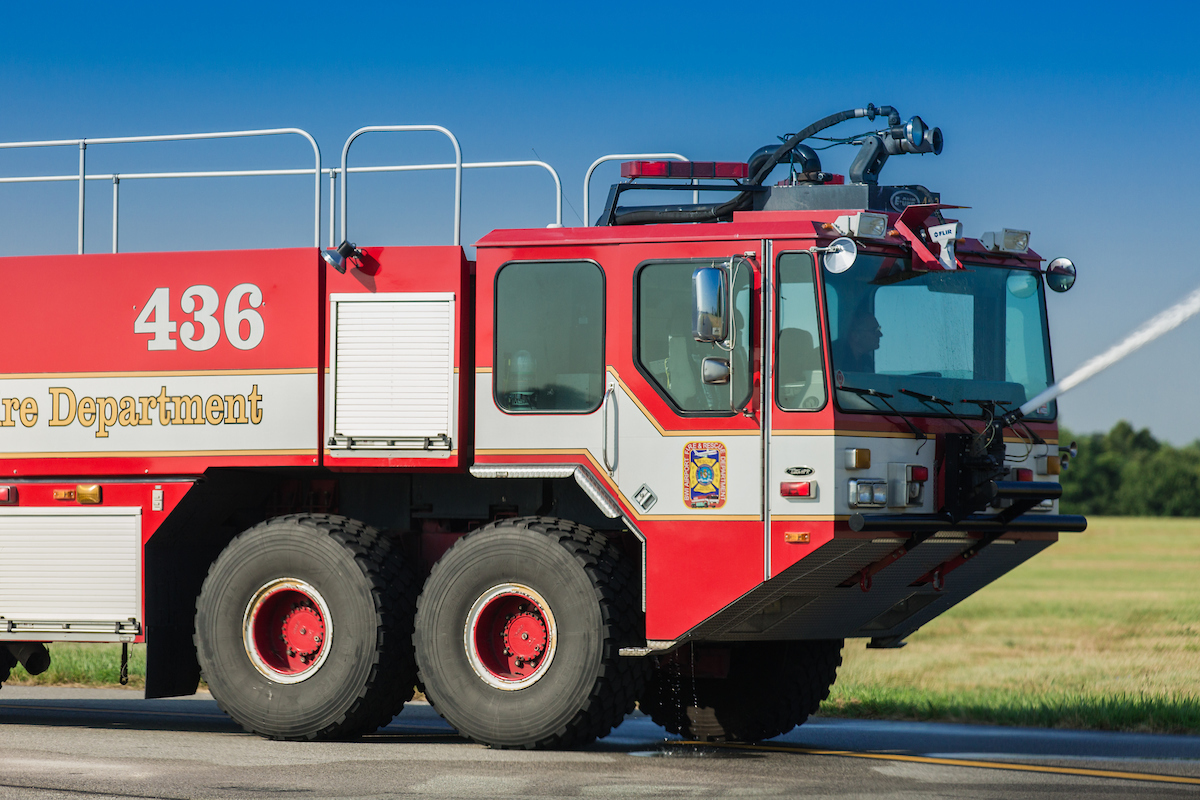 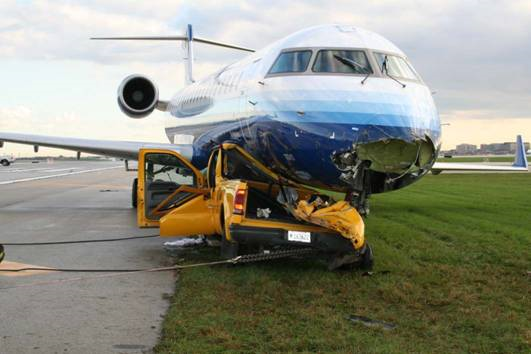 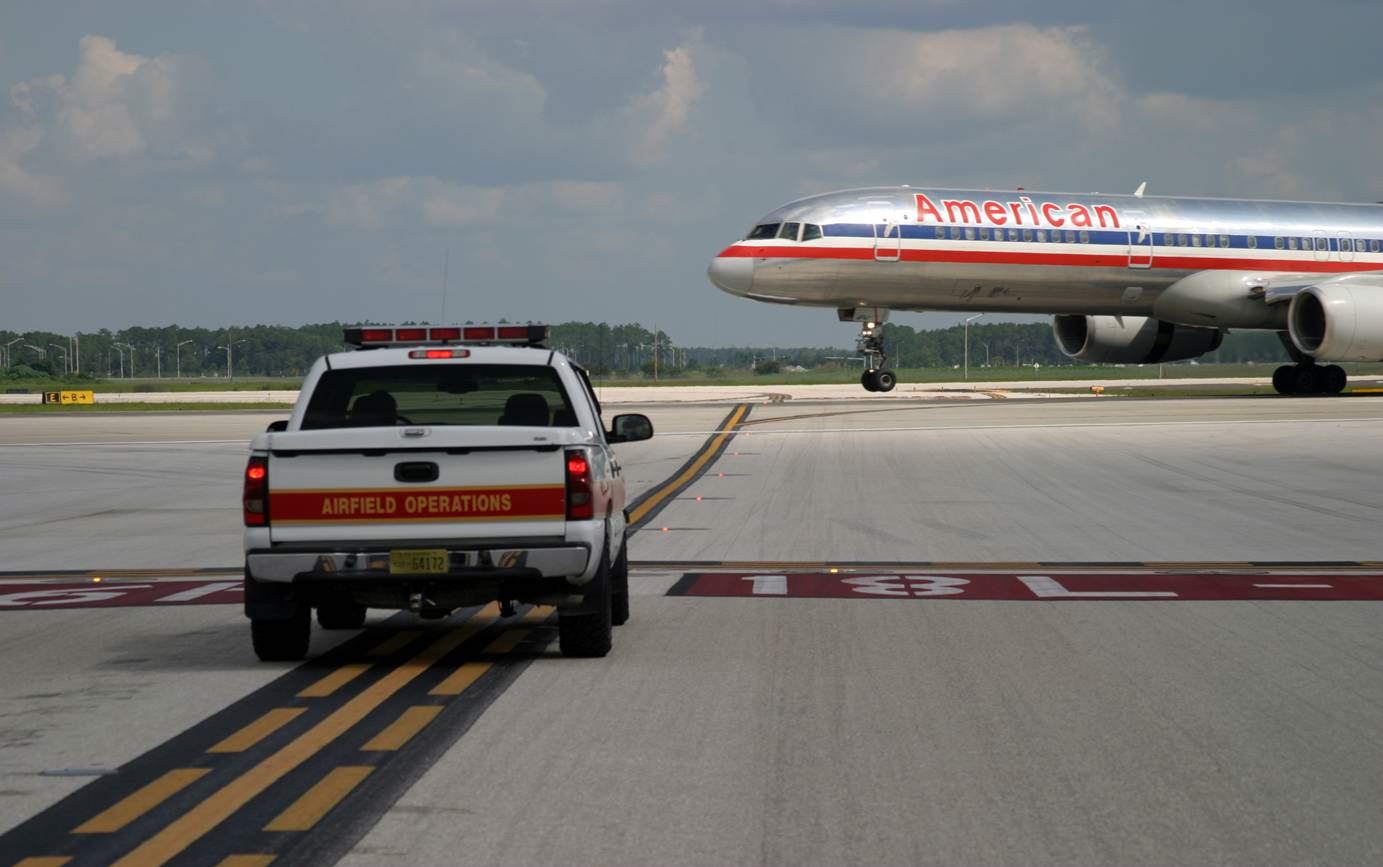 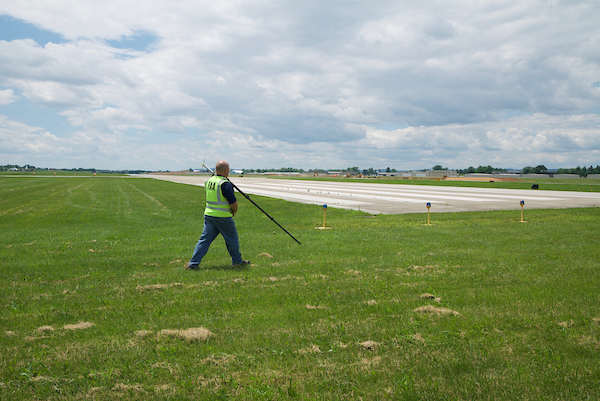 4
[Speaker Notes: Mowers, snowplows, ARFF, police, POVs, tugs, Ops, Aircraft Mx Taxi, i.e., an not intended for flight and it is necessary to reach out to air carriers and corporate facilities.]
Best PracticesCommunication
Individuals have expressed that they are not comfortable talking to ATC 

Training is essential!

Tips from FAA Office of Airports…
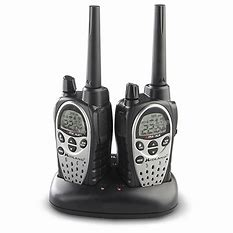 5
[Speaker Notes: Ensure airport operators, anyone with a need to drive or walk within the confines of the Runway Safety Area (RSA), has been thoroughly trained on signs, markings, lighting, phraseology, radio usage, reading an airport diagram, and both day and night operations. 
Use of proper phraseology
Listen & reply to ATC]
Best PracticesCommunication with ATC
Phraseology
ROGER is not a clearance  
Actual Event – VPD occurred when an air traffic controller  responded “ROGER” to a runway access request

Deviating from a clearance 
If you request to cross a runway and see FOD along the way, prior to deviating, you must contact the Tower and request a new clearance to the area with FOD, as well as to exit the vehicle
6
[Speaker Notes: ROGER− I have received all of your last transmission. It should not be used to answer a question requiring a yes or a no answer.
Yes is AFFIRMATIVE and No is NEGATIVE]
Best PracticesSpecial Events, Airshows & Tenant Events
Recommend additional oversight by airport operator 

Train personnel for special events and/or have additional staff on hand to provide escorts 

Tenants bringing guests to hangar areas (i.e., for a BBQ) should provide a short safety briefing on where they can and cannot go
7
Best PracticesEscorting
Ensure English Language Proficiency
Prior to escorting anyone on the airfield 
Have a face to face conversation
Ensure that you can clearly communicate  
Brief the individual being escorted to 
Never pass the escort vehicle, even if they recognize their jobsite 
Actual Event – a VPD occurred during an escort to the construction site when the escort vehicle was instructed by ATCT to hold short, however the vehicle being escorted recognized the job site and went around the escort vehicle, and crossed the runway without a clearance
Give a printed handout to those who you are escorting 
Contact information for when they have to leave the site  
A better practice is to stay with the person/vehicle being escorted
8
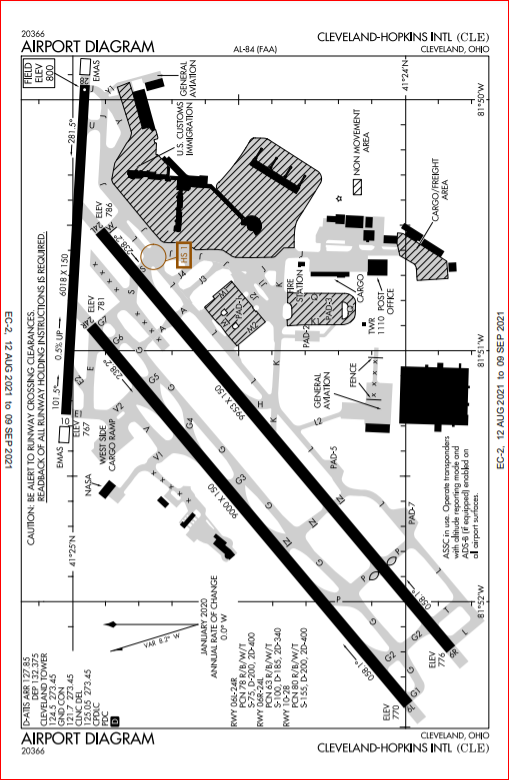 Best PracticesSituational Awareness
Heads Up – Eyes Out 
Eliminate Distractions
Use Airport Diagram
Listen to all radio calls 
Be familiar with day & night operations
https://www.youtube.com/watch?v=gTc-SZi9nk8
9
Best PracticesConstruction
Ensure all contractors & subcontractors are briefed 
Provide oversight when haul roads or normally used service road routes change 
Additional signage/personnel monitoring the change 
Use numbered maps with the depicted haul route 
Provide new maps when the haul route changes 
Ensure all maps are returned from the old route
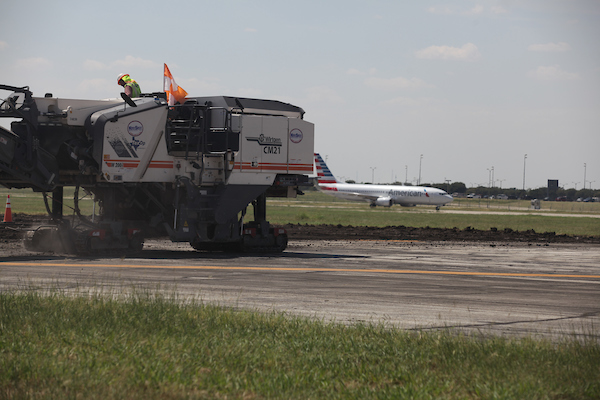 10
[Speaker Notes: Seasonal Tips – Construction
FAQs – Construction
CNDs – Currently this is a manual process.  We expect to go to automated CNDs this Fall.  Once this happens, an airport operator will need to use NOTAM Manager to create a CND when they enter a NOTAM into the system. If an airport is NOT on NOTAM Manager, they would not get a CND.
Runway/Taxiway Best Practices & Lessons Learned – a variety of airports provide information that is listed in this document.]
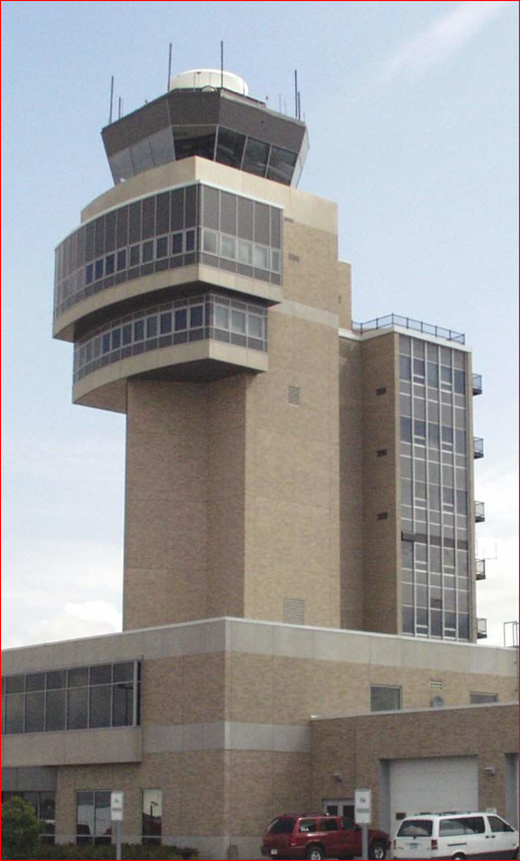 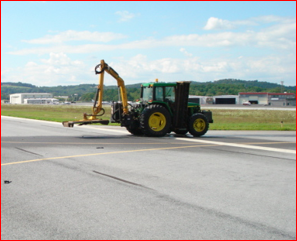 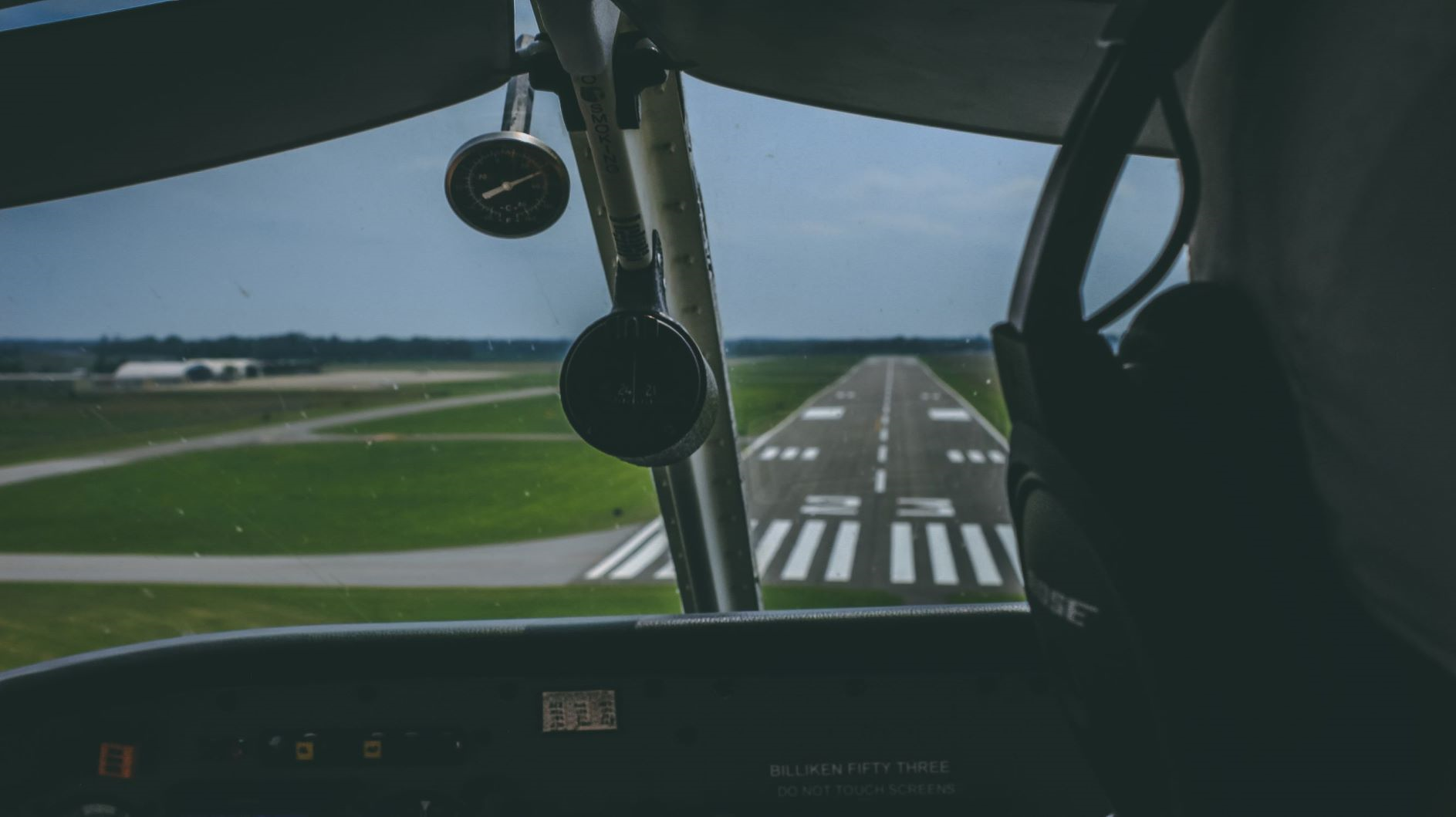 11
[Speaker Notes: August 3, 2008 at 1519 a Cessna Citation 550

Day (1519L), VMC, dry, both cleared to land/cross by ATC.  Cessna Citation struck the tractor with the left wing approximately 10 feet inboard from the wing tip. The wing was torn from the aircraft resulting in an aircraft fuel spill and significant damage to the aircraft and the tractor. There were no injuries or fire.

file:///C:/Users/Christine%20Madden/Downloads/ATC%203%20-%20Factual%20Report%20of%20Group%20Chairman-Master.PDF]
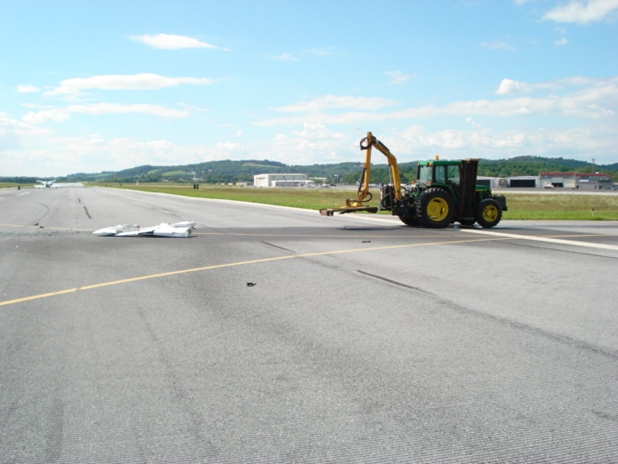 Accident…
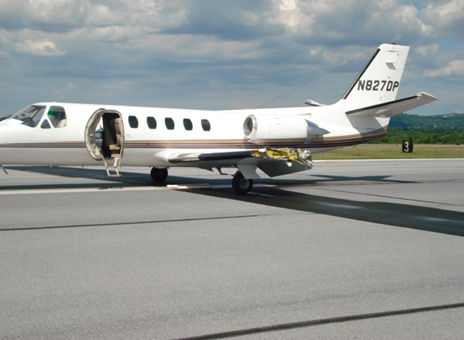 12
[Speaker Notes: August 3, 2008 at 1519 a Cessna Citation 550
Day (1519L), VMC, dry, both cleared to land/cross by ATC.  
Cessna Citation struck the tractor with the left wing approximately 10 feet inboard from the wing tip. 
The wing was torn from the aircraft resulting in an aircraft fuel spill and significant damage to the aircraft and the tractor. 
There were no injuries or fire.]
Airfield Safety - Towered & Non-Towered Airports
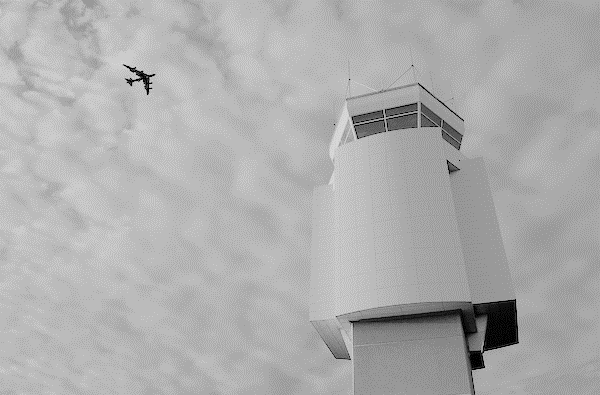 Training focal points:
Signs, Markings & Lighting (Day and Night) 
Phraseology
Vehicle Walk-Around, Lights & Radios Working
Airport Diagrams (Frequencies/Route/Hot Spots) 
Use Service Roads Where Possible
Eliminate Distractions
Heads Up – Eyes Out 
Look Both Ways Before Crossing
Aircraft Landing Lights On? Likely Ready to Depart
Tips for a Towered Airport 

Write the clearance 
Understand the clearance
Clarify the clearance (if necessary)
Reply to the clearance

Know Light Gun Signals
Take radio when outside of the vehicle
Flash lights if radio is inoperable
https://www.faa.gov/airports/runway_safety/media/Ground_Vehicle_Guide_Proof_Final.pdf
13
[Speaker Notes: Day and night training
	Signs, markings and lighting 
	Airport diagrams (frequencies, hot spots, construction)   
	Radio and lights are operational 
	Proper phraseology
	Use service roads whenever possible 
	Eliminate distractions, i.e., cell phone, passengers, etc.
	Heads up – Eyes out 
	Look both ways, ensure there is no conflicting traffic   
	Be aware that an aircraft with landing lights is ready to depart
	ATIS]
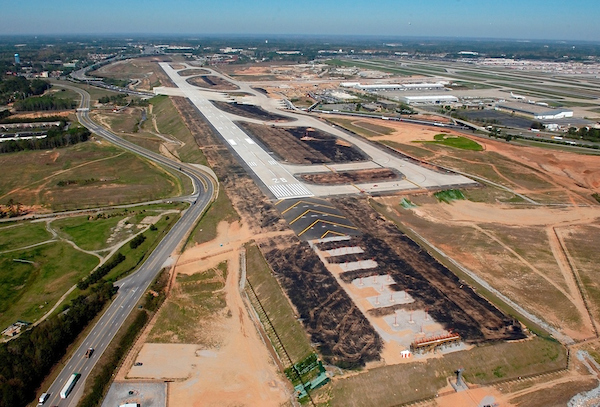 Construction
Seasonal Tips
Frequently Asked Questions
Construction Notice Diagrams
FAA NOTAMS
Runway & Taxiway Best Practice & Lessons Learned
14
[Speaker Notes: Seasonal Tips – Construction
FAQs – Construction
CNDs – Currently this is a manual process.  We expect to go to automated CNDs this Fall.  Once this happens, an airport operator will need to use NOTAM Manager to create a CND when they enter a NOTAM into the system. If an airport is NOT on NOTAM Manager, they would not get a CND.
Runway/Taxiway Best Practices & Lessons Learned – a variety of airports provide information that is listed in this document.]
Construction Reminders
Collaborate – Communicate – Coordinate
	
	Air Traffic Manager (if towered) 
	Airport Tenants
	Airport Users
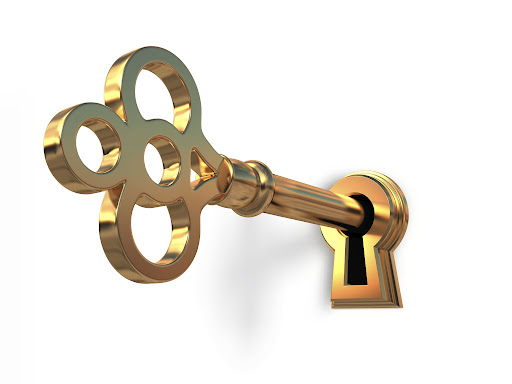 15
[Speaker Notes: Tell story about the airport operator who started construction on the airfield closing one of two runways, crossing runways.  The longer runway was closed and airport tenants and users were unable to fly their aircraft into or out-of the airport.  This can be avoided by communicating with your stakeholders, air traffic manager, tenants with flight departments, FBOs (transient aircraft).
Collaborate and communicate early and often, starting with the initial phase of project planning.
This concept may seem intuitive, however this happens often and it does not have to.  Please consider impacts to the operation when planning construction projects.  Success is hinged on collaboration, communication and coordination.]
Runway Safety Action Team (RSAT)
Local RSAT is led by the Tower Air Traffic Manager (ATM)  
Must include the ATM and Airport Operator, at a minimum 
Involve personnel from FAA lines of business, airport tenants & users   
Convenes at least once per fiscal year 
Discuss topics related to surface safety
Review & update the Runway Safety Action Plan (RSAP)
Be Involved
16
RSAT Topics
Surface events 
Mitigations  
Construction
Hot Spots 
Persistent weather issues
Action items  
Best Practices/Lessons Learned 
Wildlife  
User concerns/feedback
Special Events
Letters of Agreement (LOA)/published notices
17
[Speaker Notes: We now have an RSAT Web Tool which provides a visual graphic of the locations of runway incursions, excursions,]
How Do Pilots Get Information?
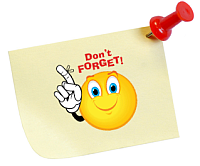 NOTAMs - Notices to Airmen
ATIS (Automated Terminal Information System)
Charting Publications
	Hot Spots
Construction Notice Diagrams
18
[Speaker Notes: Thinking about the information that a pilot needs to know when flying in/out of the airport environment, not limited to surface safety.  This point serves as a reminder to work with the Tower Air Traffic Manager to coordinate communications to the airport users.]
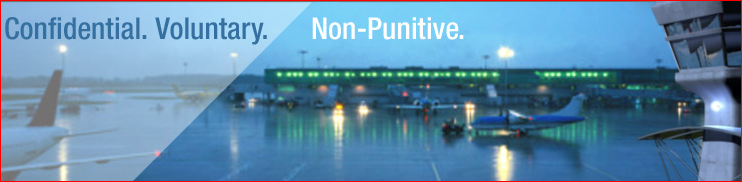 Reporting
Towered Airports
Mandatory Occurrence Reporting (MOR) process   
Ensure you are notified immediately when a VPD is filed for airport operations personnel
Voluntary reporting is encouraged

Non-Towered Airports
Data is only collected via voluntary reporting
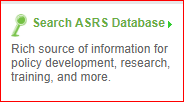 https://asrs.arc.nasa.gov/index.html
19
ASRS Examples
Light Transport Captain reported making a wrong turn during taxi at ### airport, citing poor signage as contributing.
Pilot reported a non-towered airport's publications and ASOS broadcast have not been updated to reflect a recent name change, with the inconsistency in naming causing NMAC events.
Reporter stated Taxiway A is not properly charted in the current NACO and Jeppessen diagrams and led to a Runway Incursion.
Tower Controller reported [multiple] aircraft having confusion with ### taxiways, resulting in frequent deviations from taxi instructions.
On approach with the FMS programmed and engaged. …GPWS [alerted] "too low terrain, pull up”…VMC with no terrain concerns.  I am concerned that the top of the trees may be interfering with the approach clearance area.  Also, taking off has resulted in a momentary GPWS warning when below 500 feet during climb.
20
[Speaker Notes: UAS sitings, signage issues, NOTAMS,]
Outreach & Education - Drivers
FAA Runway Safety

Articles
Construction	
Construction Best Practices_Lessons Learned User Feedback
Construction Notice Diagrams
Winter Ops

Videos
Situational Awareness
Phraseology – Coming soon!  
Signage – Coming Soon!
FAA Summer Series - NOTAMS
21
Outreach & Education - Pilots
Free 
Resources
FAA Runway Safety
From the Flight Deck Airport Specific and Single Topic Videos

Runway Safety Pilot Simulator
22
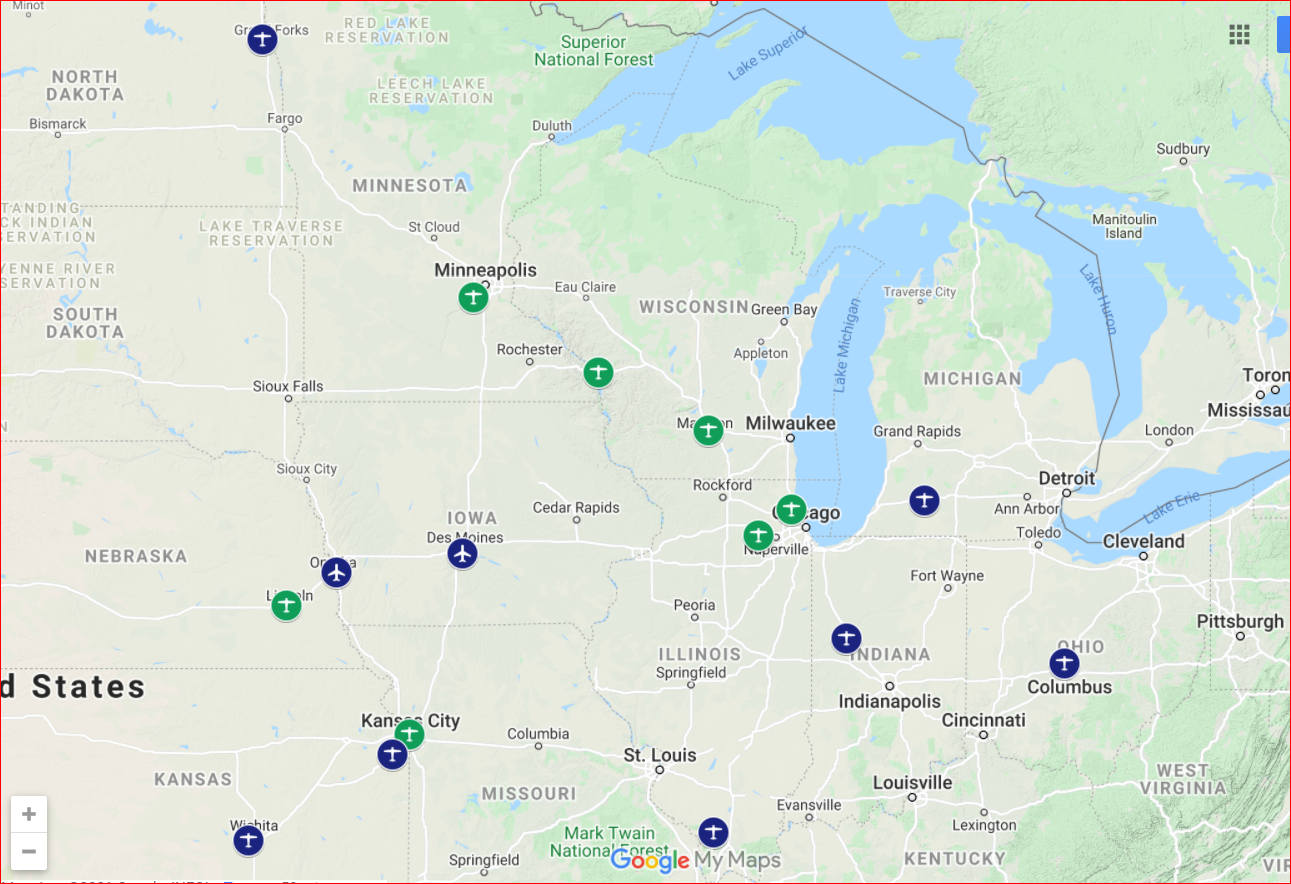 Outreach & EducationPilots
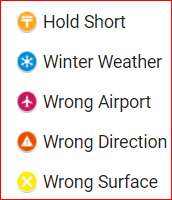 23
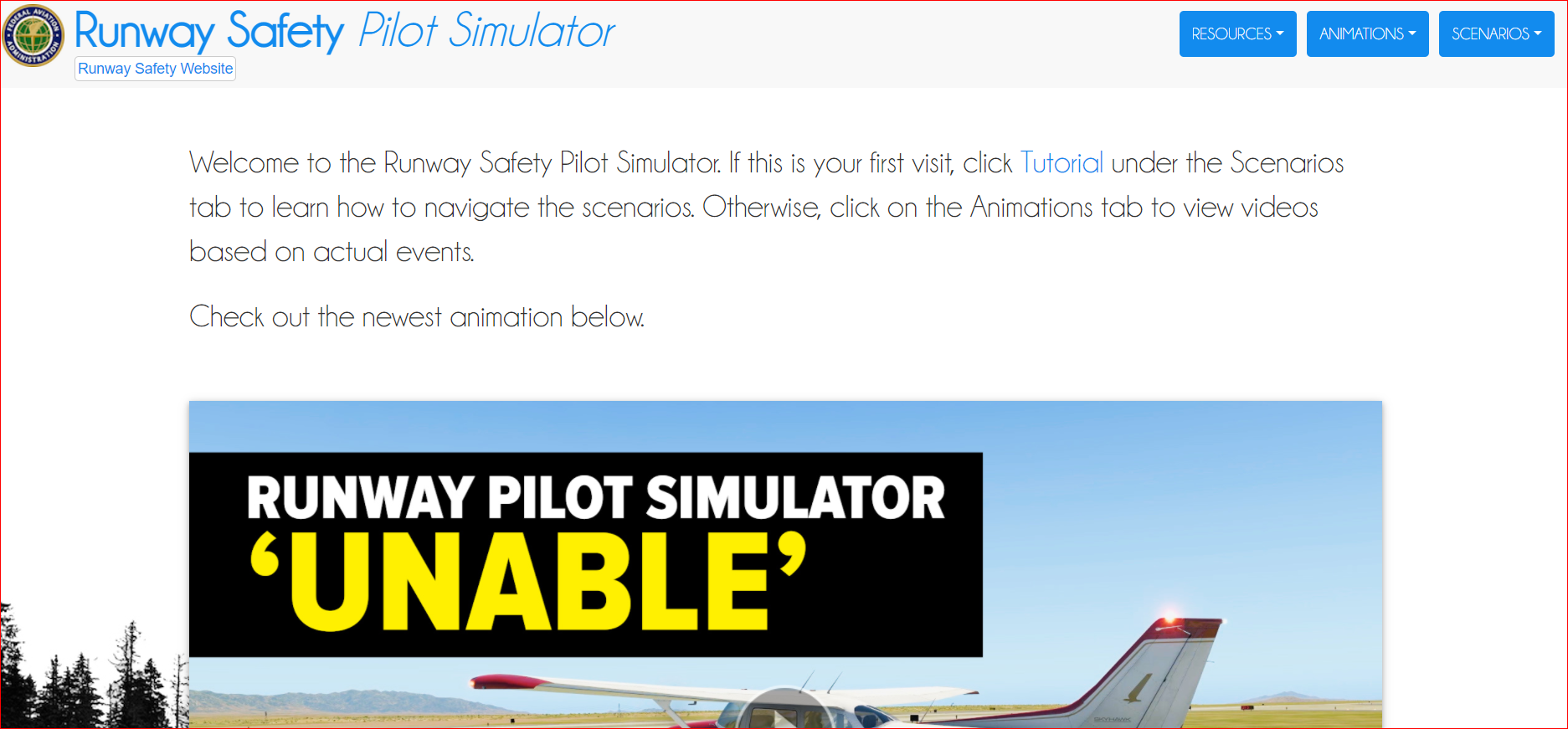 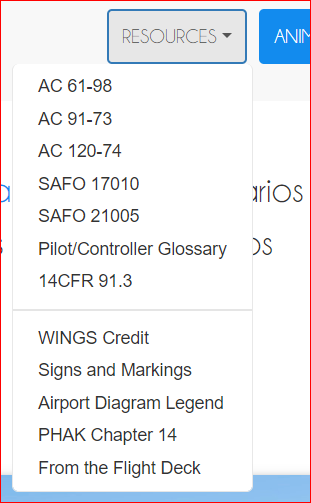 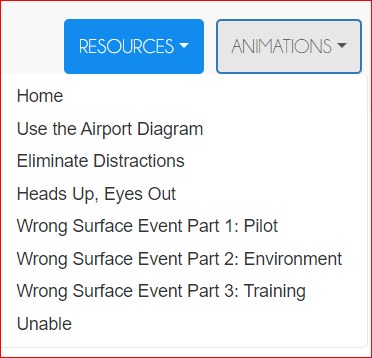 24